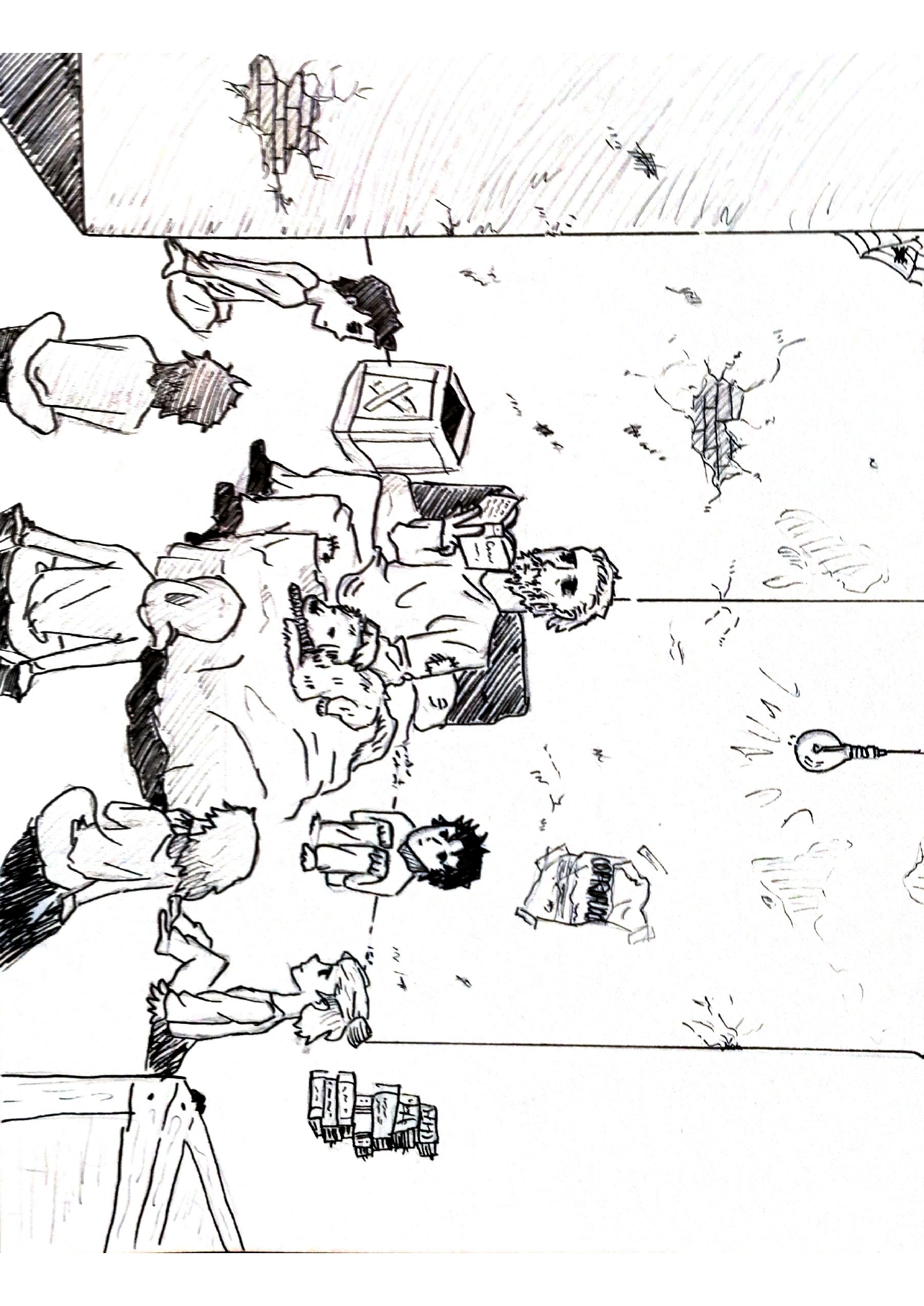 I RAGAZZI DEL RIFUGIO
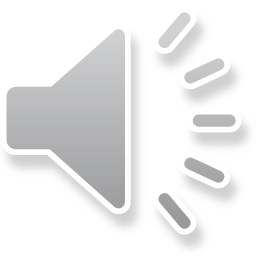 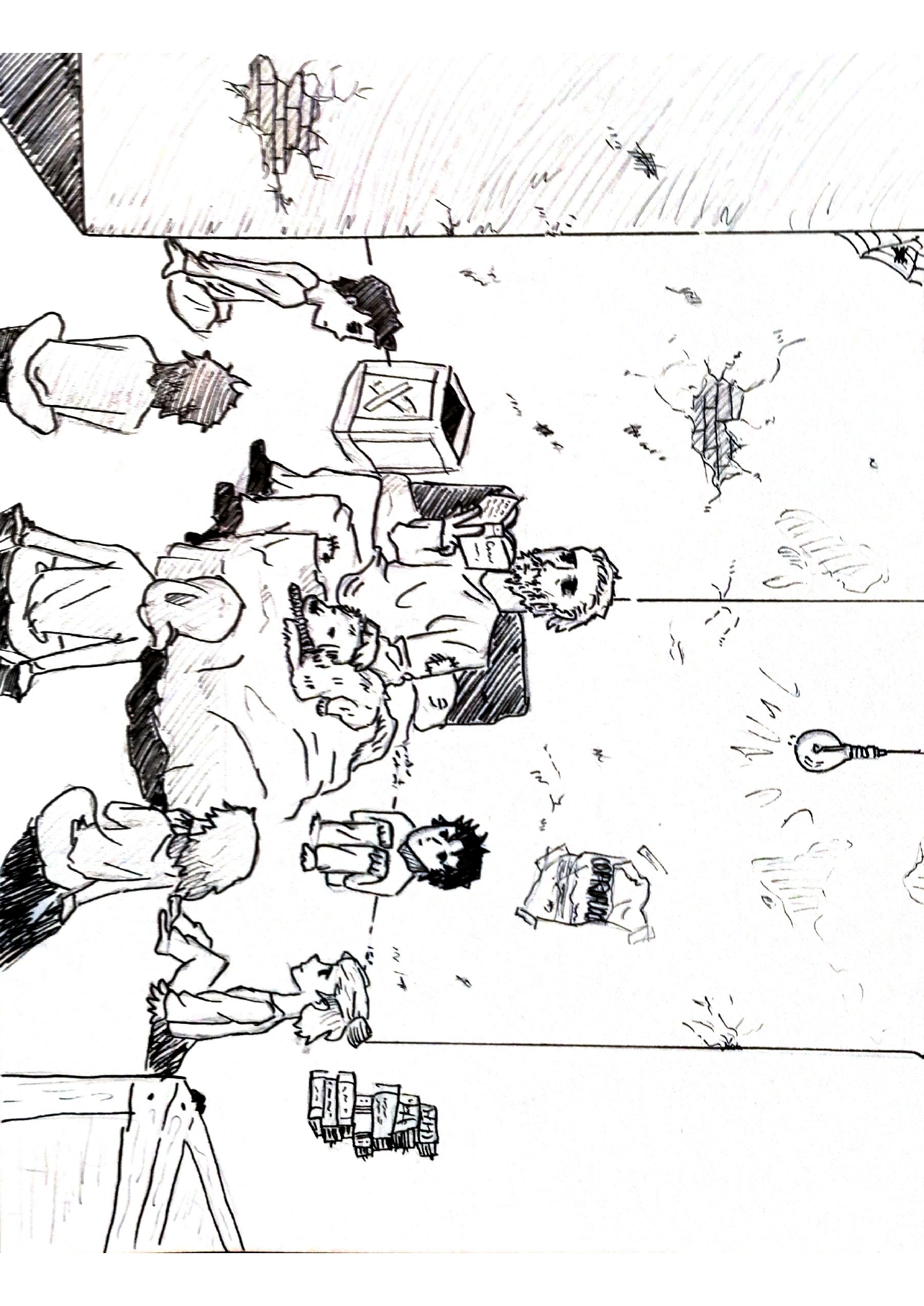 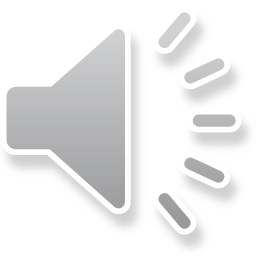 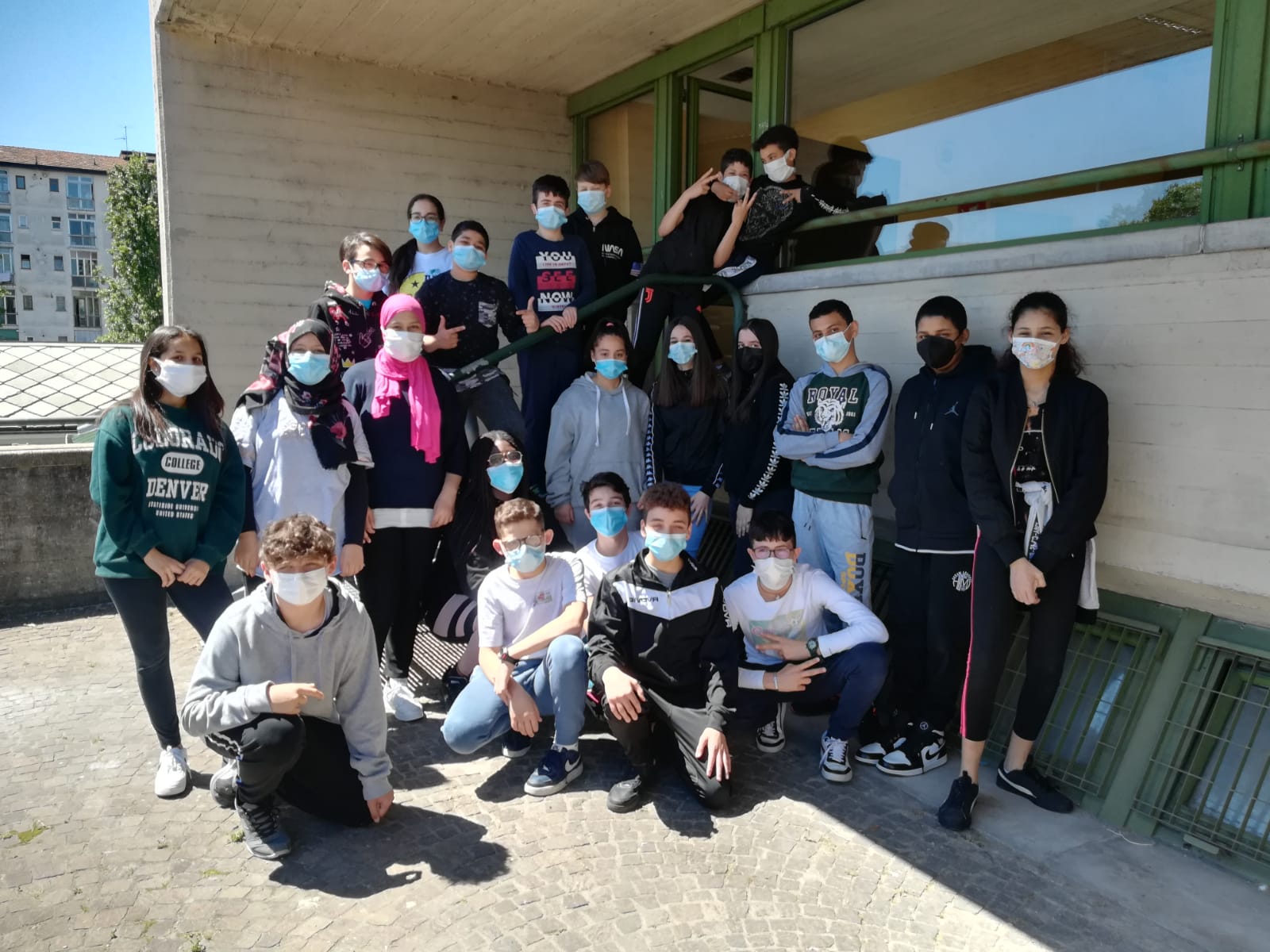 Storia ideata e scritta dalla classe 
2° A 
della Scuola Secondaria di I grado 

Istituto Comprensivo di Corso Vercelli.
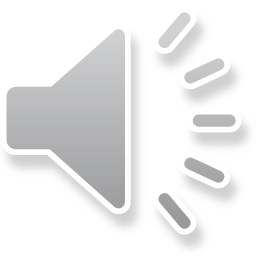 Narratori 
(in sequenza): 

Divine Obaseki
Riccardo Farcas 
Khadijia Hanafi 
Shahd Yousry 
Douaa Homaide 
Aya Ezziadi 
Abdelhamid Hikal 
Walid Nasri 
Alessandro Napolitano 
Samuel Di Lernia 
Meriem Gabteni 
Klaudia Pone 
Divine Obaseki
Regia e montaggio audio: 
Samuel Di Lernia 
Alaa Erriahi-Idrissi 

SUPERVISIONE E COORDINAMENTO:
prof.sse Monticone e Ladu.
Voci narranti 

Diego: Mohamed Sayed 
Alma: Ana Balcan 
Ansano: Flavian Timofei 
Amici di Diego: Alaa Erriahi-Idrissi, Matteo Di Chiaro, Aya Ezziadi, Walid Nasri
Padre di Alma: Alex Dagnese.
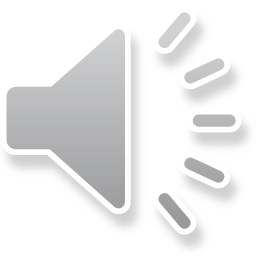 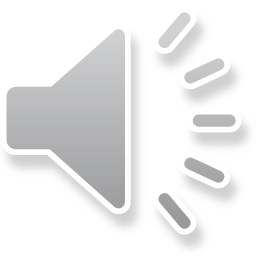 RINGRAZIAMENTI
Questo progetto è frutto di un percorso che, partendo dall’approfondimento storico, approda alla creazione corale di una storia ambientata ai tempi della guerra, durante un coprifuoco – quello vero – che diventa però anche un po’ il nostro, vissuto in epoca di pandemia.
Gli alunni della 2 A si sono buttati con coraggio in una impresa che all’inizio sembrava quasi impossibile e che, grazie all’impegno, alla buona volontà e alla condivisione è giunta con successo al traguardo, tra risate, entusiasmo e la soddisfazione di aver compiuto un’impresa quasi “epica”, a dimostrazione che – quando si vuole – si può tirare fuori il meglio da ciascuno di noi.
Un grazie speciale ai nostri “angeli custodi”, Valentina e Giorgio, che ci hanno sapientemente guidati alla scoperta di risorse che neppure pensavamo di avere: questo progetto ha permesso alla nostra classe di ritrovare una propria identità e di ricompattarsi come gruppo in un periodo di crisi, difficilissimo davvero per tutti.
CREDITS
Musica copertina iniziale e finale: 
Dee Yan-Key, “Day of Snow” from album “Post Bellum”, License non commercial 4.0 International (CC BY-NC 4.0) Fonte: https://freemusicarchive.org/genre/Classical

Suoni di background:
Voci della strada: https://freesound.org/people/emanuele.caro/sounds/384052/
Militari che marciano: https://freesound.org/people/martian/sounds/333907/
Cane che abbaia: https://freesound.org/people/Juan_Merie_Venter/sounds/327666/
Voci di Soldati (interno rifugio): https://freesound.org/people/jejio/sounds/522911/